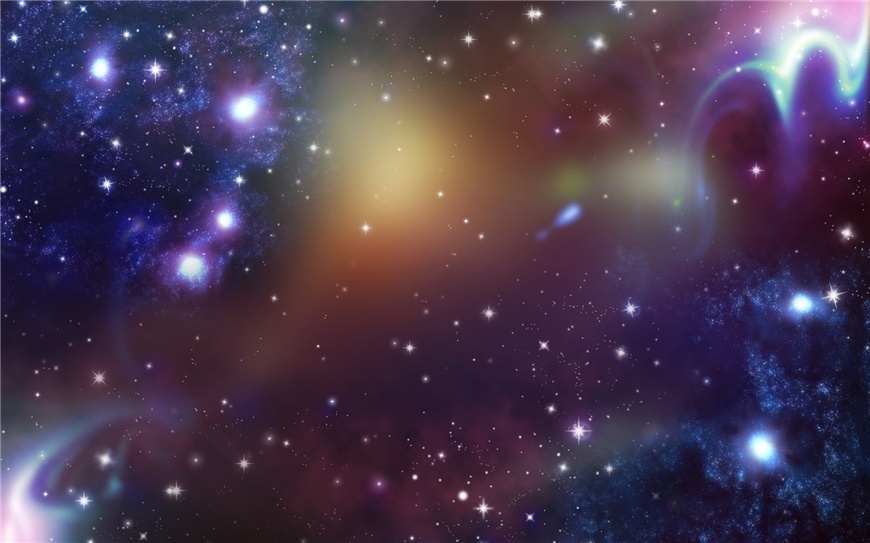 Табличное сложение
 и вычитание 
в пределах 20
Подготовила учитель начальных классов МБОУСОШ № 11 имени Н.А.Свистунова  села Беноково Мостовский район
Малкова  Ольга Александровна
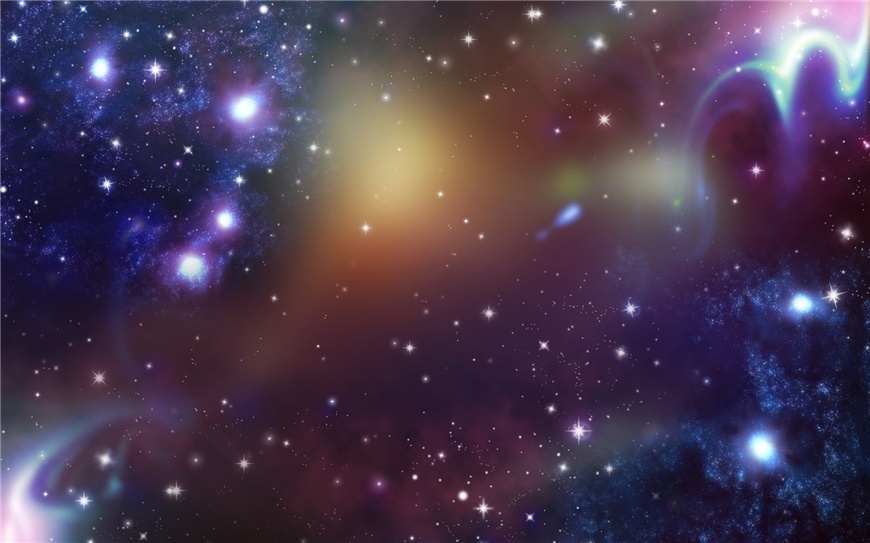 8 +2     О                      1 4 - 2 С                 10 - 2 К        10+4  М        14 + 2  О                                 18 – 0  С
8       10     12    14   16   18
К       о       с       м    о     с
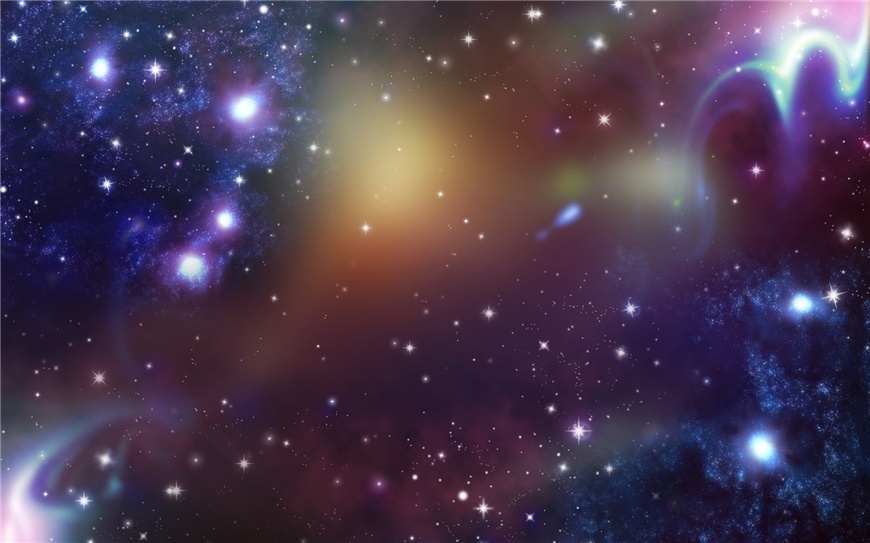 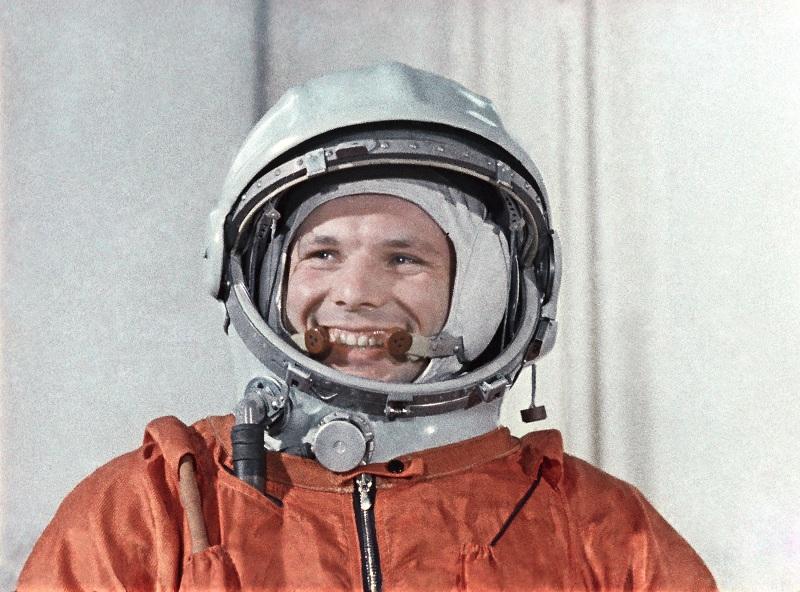 12 апреля
Юрий Алексеевич 
Гагарин
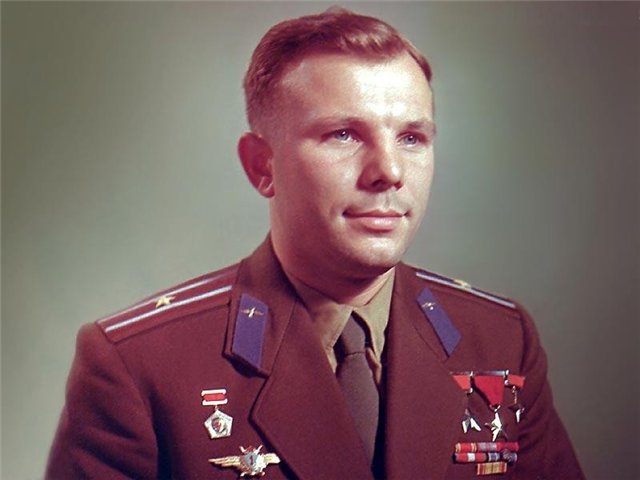 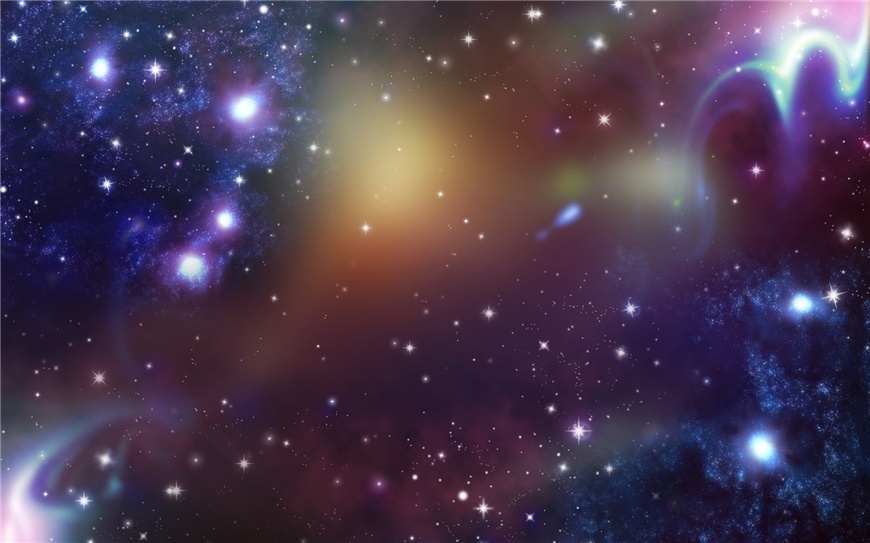 6
8
9
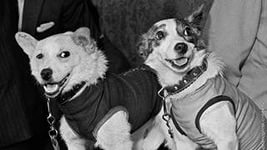 15
11
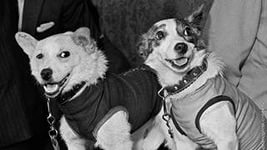 7
16
Найди значение выражения
12  - 6                16 -8 
14 + 4                13 - 5
16 -  8                 14 - 9
14 – 7                 18 + 1
9 + 8                   15 +4
4 + 9                   17 - 9
17 – 8                 12 - 5
13 + 7                 5+7
16 – 8           13+ 3
11 – 2           14 -6
18 + 2            12 + 3
15 – 6            8 + 9
13 + 6            19 - 8
14 – 2             13 - 4
19 + 1             11 -5
13 -8              11 -6
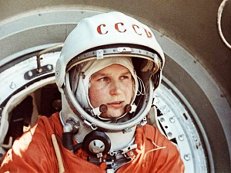 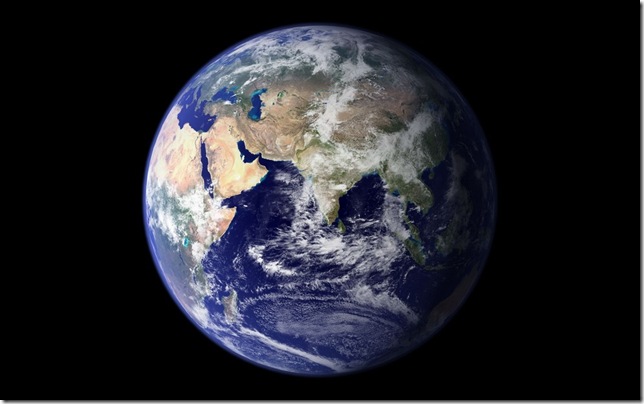 Валентина Терешкова
Земля
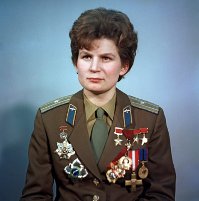 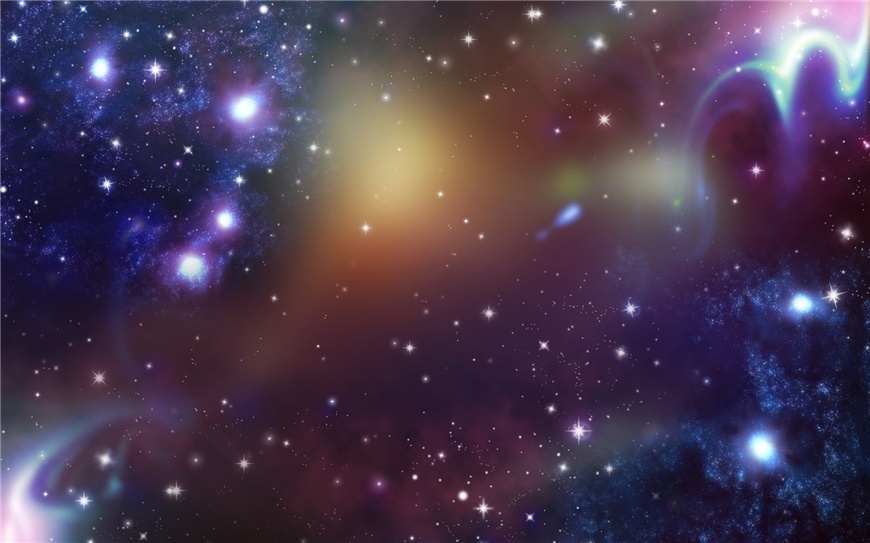 Спасибо за внимание